ESCUELA POLITÉCNICA DEL EJÉRCITO

DEPARTAMENTO DE CIENCIAS DE LA COMPUTACIÓN
 
  DESARROLLO DE UN SISTEMA DE DIFUSIÓN DE GESTIÓN DEL CONOCIMIENTO DE LA ESPE, APLICANDO LA METODOLOGÍA OPENUP Y EL FRAMEWORK RUBY ON RAILS
 
 SANTIAGO RAMIRO RÍOS SALGADO
 
SANGOLQUÍ – ECUADOR
 2013
Objetivos
Marco teórico
Aplicativo
Conclusiones
agenda
[Speaker Notes: La Escuela Politécnica del Ejército requiere de una forma eficiente y eficaz que permita difundir todas la actividades relacionadas con la gestión del conocimiento, ya sean éstas de ámbito académico, de investigación o vinculación, que se están llevando a cabo.
El personal docente, los investigadores y desarrolladores de tesis, necesitan una herramienta de fácil e intuitivo manejo para  documentar sus actividades de gestión de conocimiento dentro de la institución.
La comunidad politécnica y la sociedad en general, necesitan un mecanismo de fácil acceso a las importantes actividades que la institución realiza en su beneficio.
La necesidad de evidenciar el aporte de la institución al desarrollo del país con fines de “Acreditación de las Carreras” y proyectarse para alcanzar el objetivo de ser parte de las 1000 universidades más importantes del mundo.]
OBJETIVOS
GENERAL 
Desarrollar la aplicación web: “Sistema de Difusión de Gestión del Conocimiento de la ESPE”, usando la metodología OpenUP y el Framework de Ruby on Rails (RoR).
ESPECÍFICOS 
Identificar el estado del arte de la metodología de desarrollo ágil OpenUP y el framework Ruby on Rails (RoR).
Establecer los requerimientos funcionales del Sistema de Gestión de Conocimiento de la ESPE.
Definir el alcance y objetivos del proyecto de acuerdo con la metodología OpenUP.
Crear una arquitectura ejecutable para los escenarios clave y demandas de calidad del sistema a desarrollar.
Construir la funcionalidad del sistema mediante la técnica Behavior-Driven Development.
[Speaker Notes: La Escuela Politécnica del Ejército no cuenta con herramientas modernas de registro y difusión de sus principales actividades académicas, científicas y de vinculación, con características de sencillez y facilidad de manejo.
La Carrera de Ingeniería de Sistemas e Informática de la ESPE, en particular las áreas de Ingeniería de Software y Desarrollo Web, dispone de información limitada con relación a las actuales metodologías, técnicas y tecnologías disponibles para el desarrollo de aplicaciones web.
Los actores científicos de la ESPE no tienen una herramienta informática que permita anunciar, registrar y difundir su gran labor docente, de investigación y vinculación con la colectividad, 
El personal docente no posee una forma rápida y sencilla para obtener retroalimentación a través de comentarios, que puedan ser enviados desde cualquier parte del mundo.]
FORMULACIÓN DEL PROBLEMA
La Escuela Politécnica del Ejército no dispone de un sistema informático que facilite el registro gráfico y textual de la gestión del conocimiento 
Se ha propuesto desarrollar un sistema web, al que se lo ha denominado “Sistema de Difusión de Gestión del Conocimiento de la ESPE”
[Speaker Notes: La Escuela Politécnica del Ejército requiere de una forma eficiente y eficaz que permita difundir todas la actividades relacionadas con la gestión del conocimiento, ya sean éstas de ámbito académico, de investigación o vinculación, que se están llevando a cabo.
El personal docente, los investigadores y desarrolladores de tesis, necesitan una herramienta de fácil e intuitivo manejo para  documentar sus actividades de gestión de conocimiento dentro de la institución.
La comunidad politécnica y la sociedad en general, necesitan un mecanismo de fácil acceso a las importantes actividades que la institución realiza en su beneficio.
La necesidad de evidenciar el aporte de la institución al desarrollo del país con fines de “Acreditación de las Carreras” y proyectarse para alcanzar el objetivo de ser parte de las 1000 universidades más importantes del mundo.]
CONOCIMIENTO
Es una mezcla de experiencia, valores, información y “know-how” 
Es intuitivo y difícil de captar en palabras o de entender plenamente de forma lógica. 
Se deriva de la información, así como la información se deriva de los datos.
[Speaker Notes: La Escuela Politécnica del Ejército acreditada a nivel nacional como universidad Clase A, desde Enero de 2010, se encuentra inmersa en procesos continuos de autoevaluación con fines de mejoramiento y acreditación internacional, con la proyección de ingresar dentro del importante grupo de las 1000 universidades más reconocidas a nivel mundial.]
GESTIÓN DE CONOCIMIENTO
La gestión del conocimiento es la función que planifica, coordina y controla los flujos de conocimiento que se producen en la empresa en relación con sus actividades y su entorno con el fin de crear competencias esenciales 
(Bueno, 1999)
[Speaker Notes: La nueva era del trabajo implica la aplicación del conocimiento como la nueva fuente de creación de valor y riqueza.
La generación de valor agregado, vía conocimiento, es la innovación y la mejora de los productos y servicios de la empresa que provienen de la inteligencia y la creatividad de las personas. 
En el entorno actual de alta competitividad, globalización, desarrollo tecnológico, reducción de vida de los productos y de crisis mundial, resulta clave la gestión del conocimiento  para lograr el éxito sostenible de una empresa.  
Existe una correlación entre gestión del  conocimiento y éxito empresarial, entre  gestión del conocimiento y adaptabilidad de la empresa al entorno cambiante y desafiante, donde las amenazas se puedan convertir en oportunidades. 


Tiene perspectivas tácticas y operativas, es más importante que la gestión del capital intelectual y se centra en la forma de dar a conocer y administrar las actividades relacionadas con el conocimiento como su creación, captura, transformación y uso. 
Su función es planificar, implementar y controlar todas las actividades relacionadas con el conocimiento y los programas requeridos para la administración efectiva del capital intelectual. 
Muchas de las grandes compañías y organizaciones tienen recursos dedicados a la gestión del conocimiento, comúnmente como parte de sus estrategias de negocio, sistemas de información o departamentos de administración de recursos humanos. 

La Institución se encuentra actualmente inmersa en el proceso denominado “Preparación a la Acreditación de las Carreras”.  
Este proceso requiere mecanismos modernos para anunciar, evidenciar y difundir la Gestión del Conocimiento que la Escuela Politécnica del Ejército está realizando a través de sus docentes, investigadores y estudiantes, a nivel de Pregrado y Postgrado.]
DIFUSIÓN DE LA GESTIÓN DE CONOCIMIENTO
La importancia de diseminar la gestión del conocimiento científico y tecnológico es cada vez mayor. 
La apropiación de ese conocimiento por parte de la sociedad es una necesidad obvia para la población en general.
[Speaker Notes: La educación adquirida, la formación y la capacidad de cada persona determina sus posibilidades de comprensión y manejo de información. Tales posibilidades pueden cubrir una gama extensa, pero la disponibilidad de la información ha de estar al alcance de todos, sobre todo en los tiempos actuales, cuando la información y los contenidos en medios electrónicos ya predominan sobre los de medios impresos. Para alcanzar una cobertura suficiente es necesario, pero no suficiente, alfabetizar y educar. También hay que hacer fácilmente accesible el conocimiento.

Una buena parte de la acción de los organismos educativos y de fomento científico y tecnológico debería estar encaminada a cubrir la necesidad de diseminar en toda la población el conocimiento disponible, a través de programas tanto de formación como de información de largo alcance. 

Es responsabilidad de toda la sociedad, pero más aun de los comunicadores sociales como difusores del conocimiento, de los docentes como formadores de conocedores, y de los investigadores, como creadores del conocimiento, asegurar que la información necesaria, suficiente y correcta llegue a la mayor cantidad posible de ciudadanos. Se trata de una responsabilidad compartida, consciente de que los saberes no habrán llegado a su destino último mientras no sean apropiados por la sociedad, y las sociedades que a lo largo del tiempo han generado y acumulado saberes han de hacerlos conocer de todos, sin distinciones.

https://www.contratos.gov.co/consultas/detalleProceso.do?numConstancia=12-12-846456
http://www.ics.uci.edu/~redmiles/publications/C088-WRS09.pdf The Dissemination of Knowledge Management]
MARCO teÓRICO DE REFERENCIA
ARQUITECTURA DE LA INFORMACIÓN
Metodología de desarrollo de software
METODOLOGÍA OPENUP
[Speaker Notes: Utiliza un punto de vista pragmático y una filosofía ágil que se centraliza en la naturaleza colaborativa del proceso de desarrollo del software. 

No incluye guías sobre aspectos que suelen aparecer en la gestión de proyectos como pueden ser equipos de desarrollo grandes, negociaciones contractuales, uso de tecnologías especificas, definición de aplicaciones de seguridad o criticas, etc. 
Esto no quiere decir que OpenUP no contemple estos aspectos, simplemente los deja sin especificar, pero en cualquier momento se puede extender la metodología para cubrir alguno de estos aspectos.


El proceso de desarrollo en OpenUP utiliza casos de uso, escenarios, gestión del riesgo y un enfoque centralizado en la arquitectura.]
Técnica de desarrollo de software
DESARROLLO GUIADO POR COMPORTAMIENTO
Es una técnica de desarrollo ágil de software que fomenta la colaboración entre desarrolladores, testers, analistas y personas del negocio en un proyecto de software. 
Permite un entendimiento más global del sistema a crear, eliminando el efecto túnel de los desarrolladores que trabajan sólo con TDD. 
Crea un entendimiento común de todos los involucrados y ayuda a eliminar malos entendidos sobre lo que el sistema debe hacer.
[Speaker Notes: Fue concebido como respuesta y evolución en el pensamiento detrás de Test Driven Development, uniendo éste con conceptos de Domain Driven Design.
Los desarrolladores guiados por comportamiento usan su lenguaje nativo en combinación con el lenguaje ubicuo de Domain Driven Design para describir el propósito y beneficios de su código. 
De la misma forma que en TDD se escriben primero las pruebas unitarias, en BDD se escriben primero el comportamiento esperado de la aplicación, haciéndolo demostrable y automatizándolo en pruebas de aceptación, lo que se denomina especificación activa.
BDD y TDD no son excluyentes, sino que se pueden aplicar ambas prácticas, complementándose, comenzando el ciclo con las especificaciones con BDD y utilizando TDD en el ciclo de la codificación.]
Framework de desarrollo
RUBY ON RAILS
Es un framework de aplicaciones web de código abierto escrito en el lenguaje de programación Ruby, siguiendo el paradigma de la arquitectura MVC. 
Trata de combinar la simplicidad con la posibilidad de desarrollar aplicaciones del mundo real escribiendo menos código que con otros frameworks y con un mínimo de configuración.
[Speaker Notes: El lenguaje de programación Ruby permite la meta-programación, lo que resulta en una sintaxis que muchos de sus usuarios encuentran muy legible. 
Rails se distribuye a través de RubyGems, que es el formato oficial de paquete y canal de distribución de bibliotecas y aplicaciones Ruby.]
HERRAMIENTAS PARA EL DESARROLLO DEL PROYECTO
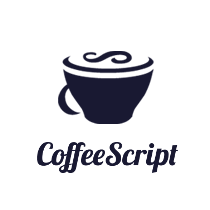 Git
Coffeescript
Twitter Bootstrap
Teamworkpm.net
Omnigraffle
Rubymine
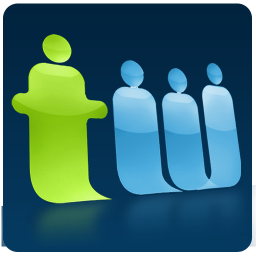 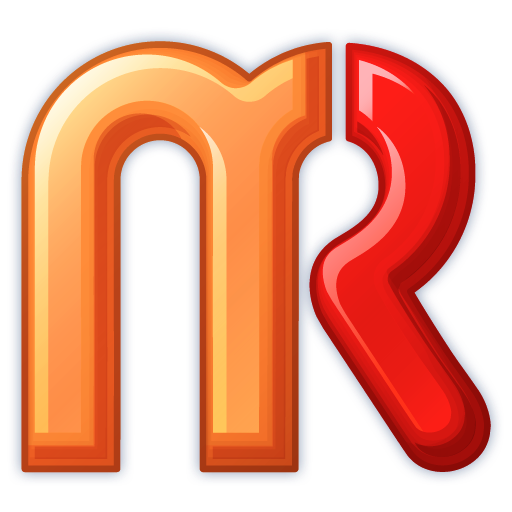 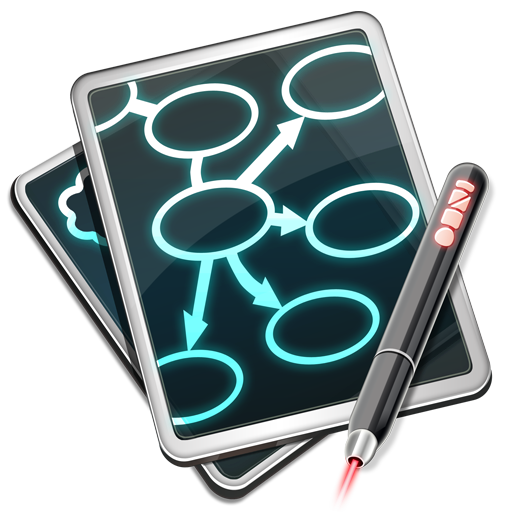 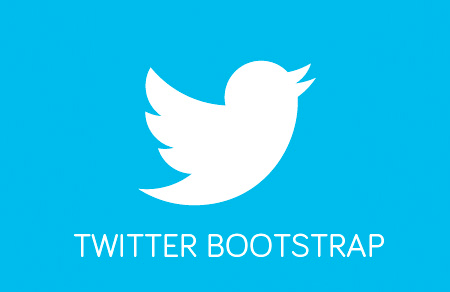 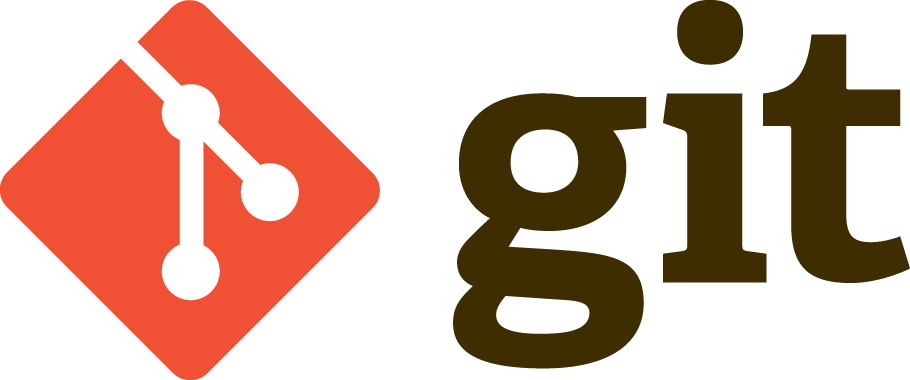 [Speaker Notes: Teamworkpm.net
El panel de control que brinda esta herramienta ofrece la posibilidad de observar todos los proyectos que se estén manejando. 
Es un software de administración de proyectos basado en web que permite llevar el control de los proyectos desde cualquier lugar y que mantiene tanto a clientes, equipo y demás involucrados del proyecto, al tanto de lo que sucede. 
Ofrece características muy poderosas y fundamentales para administrar un proyecto con éxito, tales como: administración de las tareas, seguimiento de los hitos establecidos, contacto directo mediante mensajería, administración de documentos, control y seguimiento del tiempo, además de otras atractivas funciones para mantener un riguroso monitoreo del proyecto. 


Omnigraffle
Es una aplicación que puede ser usado para crear diagramas, diagramas de flujo, cuadros organizacionales e ilustraciones. 
Dispone de una interface de drag-and-drop y WYSIWYG. 
Dispone de extensiones que permiten expandir sus funcionalidades básicas.
Permite utilizar técnicas de mapeo-mental para organizar información, así como también un manejador de estilos, que permite el diseño de prototipos de páginas web y documentos PDF, así como también crear bosquejos o documentos con lluvias de ideas. 

Omniplan
Es un software para planificación y gestión de proyectos. 
Está diseñado para ayudar a visualizar, mantener y simplificar el manejo de proyectos. 
Permite dividir las tareas, optimizar los recursos necesarios, controlar los costos y tener una visión general de todo el proyecto. 
Ofrece funcionalidades tales como: diagramas de Gantt, calendarios, resúmenes, hitos y resalta las rutas críticas para tomar las mejores decisiones. 



Rubymine
Editor inteligente de Ruby con fragmentos de rápida adición y refactorización automática.  Provee diagramas de modelos, vistas generales del proyecto y otras vistas especializadas para una fácil e intuitiva navegación así como también ofrecer una visión global del proyecto
Dispone de integración con herramientas orientadas a BDD como: Rspec, Cucumber, entre otos.
Integración con lenguajes como HTML, CSS, JavaScript además de nuevas tecnologías como CoffeeScript, HAML, Sass y Less.]
HERRAMIENTAS DE ANÁLISIS
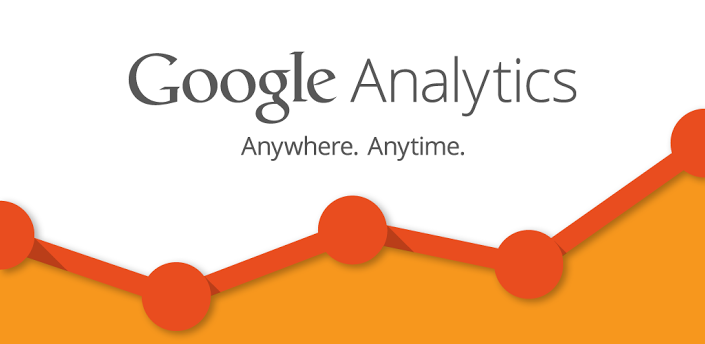 GOOGLE ANALYTICS 
MIXPANEL 
NEW RELIC
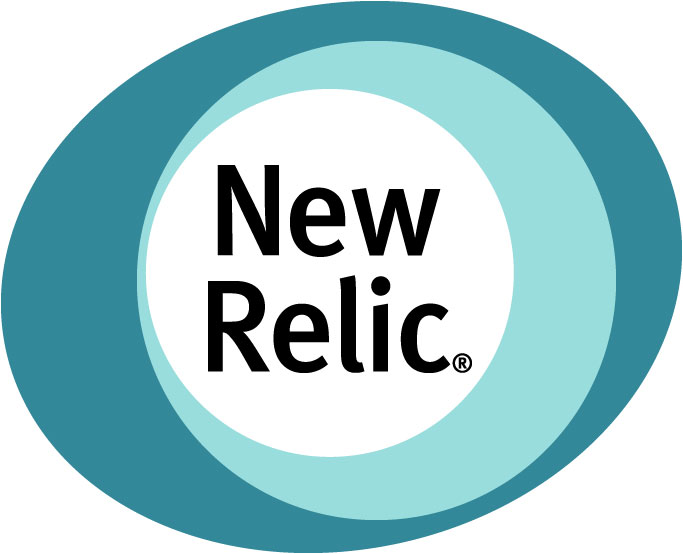 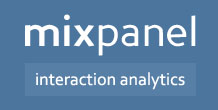 Aplicativo
PERSPECTIVA DEL PRODUCTO
El Sistema de Difusión de Gestión del Conocimiento de la ESPE será un producto diseñado para trabajar en entornos web, para que sea accedido desde cualquier parte del mundo con una conexión a internet.
El sistema además, será un sistema independiente previsto para funcionar de manera distribuida sobre la infraestructura del Departamento de Ciencias de la Computación (DCC) de la Escuela Politécnica del Ejército.
El sistema se lo desarrollará tomando en cuenta las mejores prácticas, con el fin de que sea escalable, es decir que conforme aumente la demanda del uso del mismo sea posible el aumentar la infraestructura sobre el que corre.
OBJETIVOS DE LAS ITERACIONES
Al culminar la iteración 1 de la fase de elaboración se habrán concretado los siguientes documentos:
Documento de visión del sistema
Documento de especificación de requisitos de software
Plan de desarrollo de software
Documento de arquitectura de software
Bocetos de las interfaces del sistema
OBJETIVOS DE LAS ITERACIONES
Al culminar la iteración 1 de la fase de construcción se habrán cumplido las siguientes actividades:
Prototipos en HTML.
Desarrollo de pruebas.
Primer prototipo funcional
Al culminar la iteración 2 de la fase de construcción se habrán cumplido las siguientes actividades:
Refinamiento de los requisitos funcionales, de acuerdo a la retroalimentación obtenida por medio de la presentación del primer prototipo.
Refinamiento de pruebas.
Segundo prototipo funcional / sistema completo
FUNCIONALIDAD DEL PRODUCTO
Creación y autenticación de usuarios: 
El sistema permitirá la creación de cuentas para personas que cuenten con correos electrónicos de la Escuela Politécnica del Ejército, es decir que termine con @espe.edu.ec. De igual manera permitirá que los usuarios se identifiquen por medio de su correo electrónico y una contraseña.
Administración de programas: 
El sistema permitirá crear, actualizar, eliminar y visualizar programas que hayan sido creados dentro del aplicativo. Los programas constarán de un título, descripción y de un grupo que participará en su desarrollo.
Administración de proyectos: 
El sistema permitirá crear, actualizar, eliminar y visualizar proyectos que hayan sido creados dentro del sistema. Los proyectos deberán estar relacionados con un programa previamente creado.
FUNCIONALIDAD DEL PRODUCTO
Administración de resultados: 
El sistema permitirá crear, actualizar, eliminar y visualizar resultados que hayan sido creados dentro de la aplicación. Los resultados deberán estar relacionados con un proyecto previamente creado.
Administración de otras actividades: 
El sistema permitirá crear, actualizar, eliminar y visualizar actividades que hayan sido creadas dentro del sistema. Las actividades deberán estar relacionados con un programa previamente creado.
Administración de grupos de investigación: 
El sistema permitirá crear, actualizar, eliminar y visualizar los grupos de investigación que se han creado dentro de la aplicación. Los que estarán compuestos por usuarios con sus respectivos roles.
USUARIOS
Administrador del sistema
USUARIOS
Usuarios del sistema
RESTRICCIONES
POLÍTICAS REGULATORIAS
La aplicación se soportará en software de licencia abierta: servidor web (Apache), servidor de base de datos (MySQL) y el lenguaje de programación (Ruby), y la utilización de estos programas estará regida por las políticas establecidas por este tipo de licenciamiento.
INTERFACES CON OTRAS APLICACIONES
Debido a que el sistema no interactúa con otros sistemas y es autónomo no se desarrollaran interfaces entre aplicaciones, sin embargo contará con integración para compartir fotografías en Facebook y Twitter. 
Por otra parte, se realizarán las conexiones necesarias para la utilización del servidor Web, servidor de base de datos (MySQL) y Ruby. 
CONSIDERACIONES DE SEGURIDAD
Cada usuario deberá autenticarse y su acceso será verificado por el servidor para su respectiva labor de acuerdo a lo que su rol especifique. Todas las contraseñas deberán constar de por lo menos 6 caracteres y estar encriptadas en la base de datos para dar una buena seguridad al sistema y su información.
OTROS REQUERIMIENTOS
INTERFACES DE USUARIO
Las interfaces de usuario fueron creadas utilizando como base al framework Twitter Bootstrap. 
INTERFACES DE HARDWARE
Servidor web y de almacenamiento – Características mínimas
Procesador doble núcleo de 2GHz
Memoria RAM: 4 GB
Disco Duro: 100 GB
Servidor de base de datos – Características mínimas
Procesador doble núcleo de 2GHz
Memoria RAM: 2 GB
Disco Duro: 60 GB
ElaboraciÓN
ARQUITECTURA
Vista de casos de uso
Vista  lógica
Vista de despliegue
Vista de implementación
[Speaker Notes: Vista de casos de uso: lista los casos de uso o escenarios del modelo de casos de uso que representen funcionalidades centrales del sistema final, que requieran una gran cobertura arquitectónica o aquellos que implican algún punto especialmente delicado de la arquitectura.
Vista lógia:  describe  las  partes  arquitectónicamente  significativas  del  modelo  de diseño,  como  son  la  descomposición  en  capas,  subsistemas  o  paquetes.  Una  vez presentadas estas unidades lógicas principales, se profundiza en ellas hasta el nivel adecuado.
Vista de despliegue: describe uno o más escenarios de distribución física del sistema  sobre los cuales se ejecutará y hará el despliegue del mismo. Muestra la comunicación entre los  diferentes  nodos  que  componen  los  escenarios  antes  mencionados,  así  como  el  mapeo de los elementos de la Vista de Procesos en dichos nodos. 

Vista de implementacion: describe la estructura general del Modelo de Implementación y el mapeo de los subsistemas, paquetes y clases de la Vista Lógica a subsistemas y componentes de implementación.

VIsta de Datos: describe los elementos principales del Modelo de Datos, brindando un  panorama general de dicho modelo en términos de tablas.]
Las principales metas a nivel de arquitectura son las siguientes:
Diseño basado en componentes de propósito claro y concreto y con alto grado de cohesión
Desacoplamiento entre componentes que permita el fácil reemplazo de los mismos
Componentes altamente reutilizables.
RESTRICCIONES
En la planificación de este proceso se han encontrado las siguientes restricciones:
Restricciones de diseño: debido a que el sistema está basado y propuesto para la Escuela Politécnica del Ejército, el mismo debe estar alineado con la forma de trabajo definida por la Institución.
Restricciones de tecnología: debido a que la Escuela Politécnica del Ejército es una Institución del Estado se deberá utilizar tecnología de tipo Open Source.
IDENTIFICACIÓN DE LOS CASOS DE USO RELEVANTES PARA LA ARQUITECTURA
VISTA LÓGICA
DISEÑO DETALLADO DE CADA SUBSISTEMA
Subsistema de administración general
Subsistema de creación y administración de contenido
REALIZACIÓN DE LOS CASOS DE USO RELEVANTES PARA LA ARQUITECTURA
Subsistema de administración general
Subsistema de creación y administración de contenido
DIAGRAMA DE CLASES
VISTA DE DESPLIEGUE
[Speaker Notes: Servidor de base de datos (MySQL): es un sistema de gestión de bases de datos relacional, multihilo y multiusuario.
Servidor de almacenamiento: proporciona una sencilla interfaz de servicios web que puede utilizarse para almacenar y recuperar la cantidad de datos que se desee, cuando se desee, y desde cualquier parte de la web. 
Servidor de correo (Google mail): es un servicio de correo electrónico con posibilidades POP3 e IMAP gratuito proporcionado por la empresa estadounidense Google.
Servidor web (Apache): es un servidor web HTTP de código abierto, para plataformas Unix (BSD, GNU/Linux, etc.), Microsoft Windows, Macintosh y otras, que implementa el protocolo HTTP/1.12 y la noción de sitio virtual.
Cliente (navegador compatible): representa la aplicación que se ejecuta en la estación de trabajo de un usuario, mediante el cual accederá al sistema. En este computador se deberá tener instalado un navegador compatible con la aplicación desarrollada, capaz de ejecutar Javascript (Chrome, Firefox, Internet Explorer, etc).]
CONSTRUCCIÓN
PRUEBAS DE SOFTWARE
Se pretende registrar información directamente relacionada con las pruebas, para asegurar la calidad de estas y del producto. 
Permite al responsable de las pruebas saber exactamente los criterios que se deben tener en cuenta para probar cada elemento del sistema. A continuación se explica brevemente el aporte de cada documento con respecto al plan de pruebas.
BOCETOS DEL SISTEMA
evaluación
TIEMPO DE CARGA DEL BROWSER
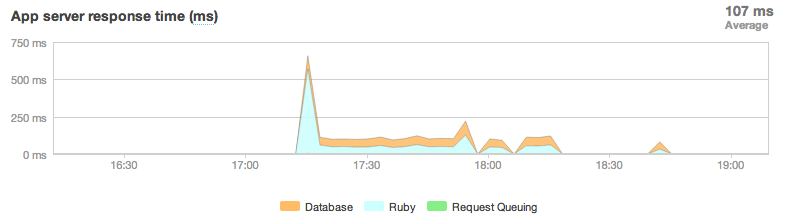 TIEMPO DE RESPUESTA DEL SERVIDOR
[Speaker Notes: Es el tiempo promedio de carga de página divido en los siguientes segmentos de tiempo:
Cola de pedidos: El tiempo de espera entre el servidor web y el código de aplicación. Números grandes indican un servidor de aplicaciones de ocupado.
Aplicación web: El tiempo pasado en el código de aplicación.
Red: La latencia de la red, o el tiempo que tarda una petición a través del Internet.
Procesamiento del DOM: En el navegador, analizar e interpretar el HTML. Medido por el navegador "DOMContent" del evento.
Renderizado de la página: En el navegador, mostrando el código HTML, Javascript que se ejecuta en línea y carga imágenes. Medido por el navegador "Load" del evento.]
MAPA DE TIEMPO
TIEMPO DE RESPUESTA DE LA BASE DE DATOS
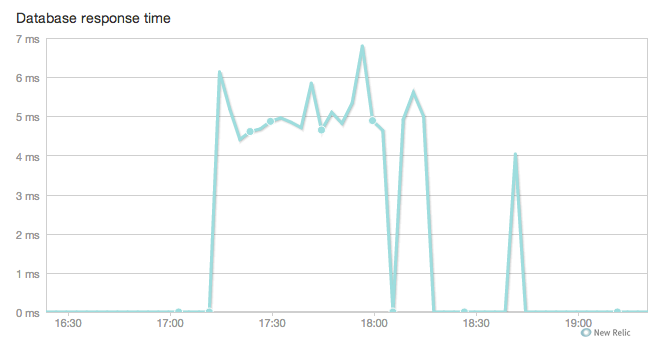 [Speaker Notes: Permite definir el tiempo promedio que toma una página en cargarse dentro del navegador de un usuario. Este tiempo está compuesto por el tiempo de respuesta de la base de datos (database), el tiempo de ejecución de la programación del sistema para desplegar una página en especial (tesis), y finalmente el tiempo que se demora el navegador en procesar la respuesta entregada por el servidor (end user).]
CONCLUSIONES
CONCLUSIONES
El uso de una metodología ágil como OpenUP favoreció el desarrollo del proyecto
[Speaker Notes: por las siguientes razones: 
Permitió que el Sistema de Difusión de Gestión del Conocimiento de la ESPE, sea fácilmente adaptable a los requerimientos cambiantes que se dieron durante el desarrollo del proyecto.
Proporcionó un marco de referencia para las etapas en que se dividió el proyecto. 
Contribuyó como guía en la documentación que se generó del proyecto.
Permitió que el desarrollo del sistema se oriente únicamente en tareas y procesos que agregaron valor al producto final.
Permitió realizar una planificación real y facilitó la comunicación dentro del equipo de trabajo.]
CONCLUSIONES
La selección de Ruby on Rails resultó un acierto, por cuanto proporcionó un enfoque coherente para la creación del sistema con una arquitectura lista para usarse, debido a que con Rails toda la base necesaria se encuentra disponible, permitiendo así empezar inmediatamente a indagar en la comprensión del problema de negocio y crear rápidamente un sistema funcional.
[Speaker Notes: Resultó importante la participación del personal docente e investigador de la Escuela Politécnica del Ejército, en la definición de los requerimientos funcionales del Sistema de Difusión de Gestión del Conocimiento de la ESPE, pues a través de las reuniones mantenidas, fue posible captar el sentido de esos requerimientos, los mismos que se resumen en: facilidad de acceso, sencilla actualización de los datos, libertad y responsabilidad sobre el contenido difundido, despliegue lógico de datos, y todo ajustado a la estructura institucional con relación a los procesos de investigación y vinculación con la colectividad.]
CONCLUSIONES
El uso del desarrollo guiado por comportamiento permitió obtener una rápida traducción de los requerimientos en pruebas, que facilitó la medición del avance del sistema y al mismo tiempo aseguró que se cumplan las expectativas de todos los interesados (stakeholders).
[Speaker Notes: El cumplieron todos los aspectos que contempla como alcance la metodología OpenUP para proyectos de software, estos son: Inicio, Elaboración, Construcción y Transición; evitó la existencia de errores en el sistema, requerimientos mal definidos, e incumplimiento de la visión concebida para el sistema

El uso de Javascript y AJAX jugó un papel importante en el desarrollo para que la experiencia de usuario del sistema resulte satisfactoria, considerando que éstos permiten agregar elementos de manera dinámica, mostrar mensajes de retroalimentación inmediatamente, y en general, facilidad de uso para la difusión del contenido propio de cada usuario.
La administración del sistema ha sido pensada para ofrecer una interfaz intuitiva, de fácil y rápido acceso, que permita al administrador realizar todas las actividades necesarias, con el menor trabajo posible.]
CONCLUSIONES
Los diferentes componentes que conforman la infraestructura de la aplicación han sido cuidadosamente escogidos aplicando criterios válidos de ingeniería, los mismos que exigen cubrir la demanda actual del sistema y poseer perspectivas de escalamiento que permita asegurar su funcionamiento continuo y mejorar el tiempo de respuesta del sistema.
[Speaker Notes: Se pudo verificar el impacto que tiene el uso de la arquitectura RESTful en la aplicación, tomando en cuenta las pruebas que se han realizado a la misma y los tiempos de respuesta que son satisfactorios con respecto a los requisitos solicitados.
Las bondades de las tecnologías, técnicas y metodologías que éstas poseen y que han sido probadas a través del desarrollo de este sistema serían válidas para desarrollos de otras aplicaciones o sistemas complementarios que beneficien a la Escuela Politécnica del Ejército.

Resultó importante la aplicación del sistema de control de versiones, git, pues gracias a él, quien ejecutó el proceso de desarrollo del sistema, adquirió la confianza suficiente para avanzar en la modificación e implantación del código fuente y la consecuente realización de los requerimientos con la certeza de tener la capacidad de volver a una versión anterior si algún inconveniente se hubiese presentado en el progreso hacia una nueva versión.]
CONCLUSIONES
Para la evaluación práctica del sistema se contempló la utilización de varias herramientas de uso público, gracias a las cuales se pudieron tener valores reales sobre el alto desempeño de la aplicación desarrollada, se identificaron las solicitudes más comunes, se determinó el promedio de duración de las visitas al sistema y en general un mejor entendimiento de cómo se usa y cómo se podría orientar futuros desarrollos relacionados.
MUCHAS
GRACIAS